Unit 1 - Lesson 02
Objectif:
Savoir dire bonjour et se présenter. 
Savoir dire comment on se sent.
1
Let’s Speak !
How do you feel today?
Today, I feel…
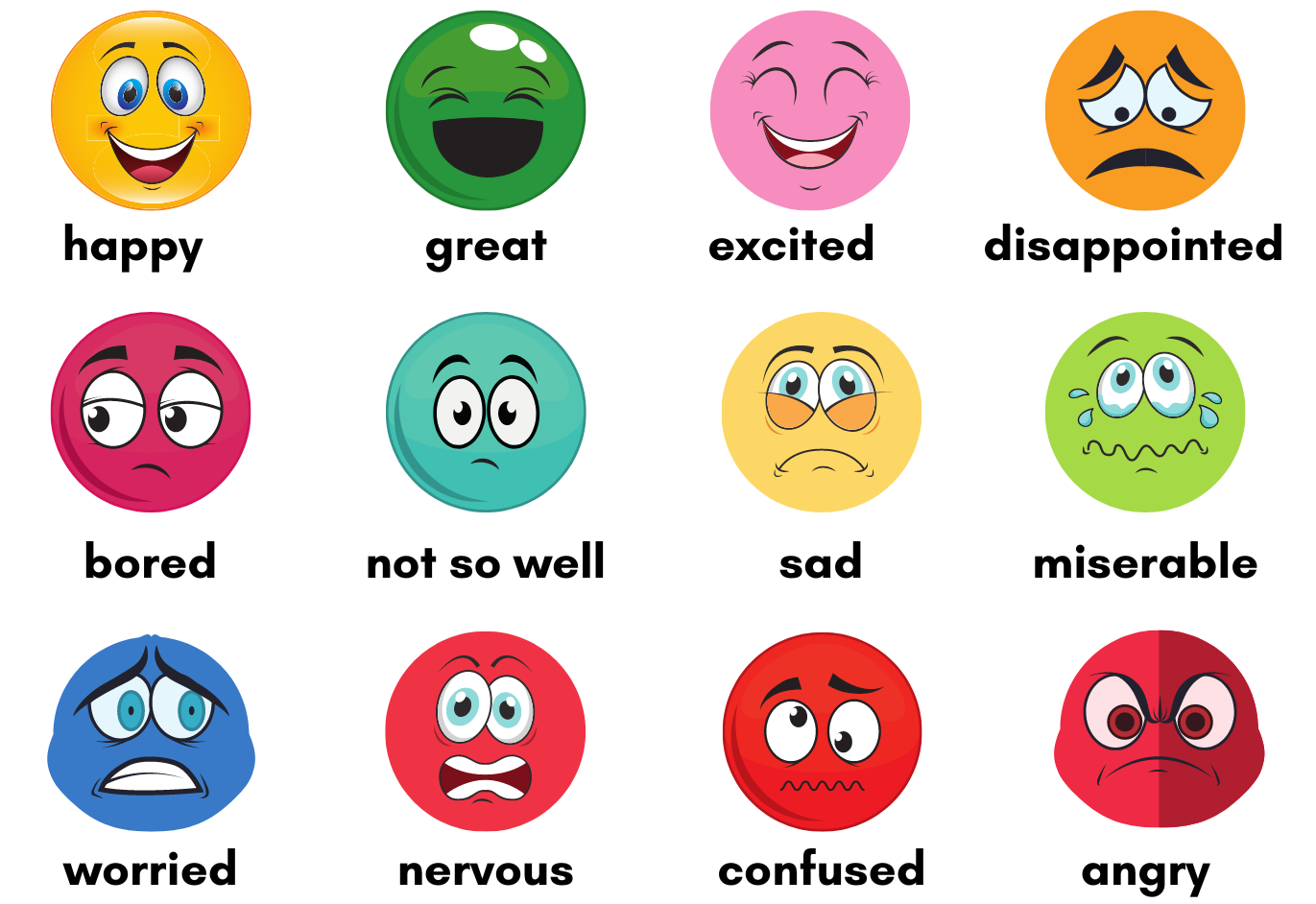 2
Let’s  play!
3
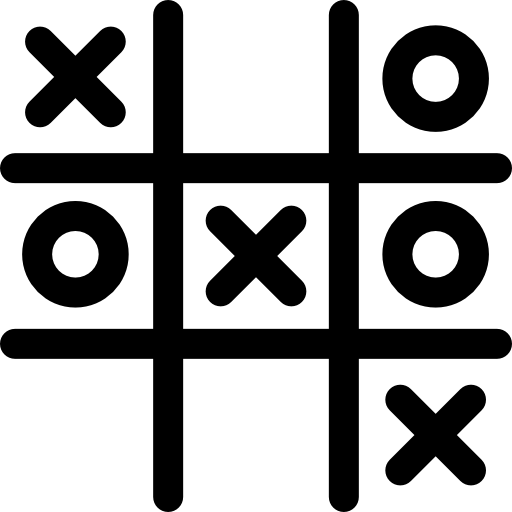 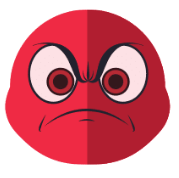 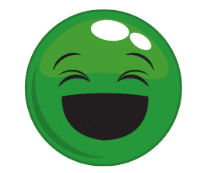 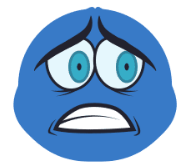 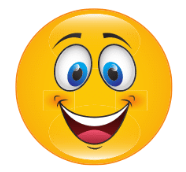 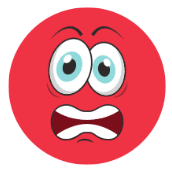 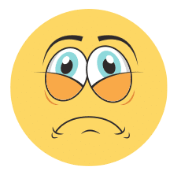 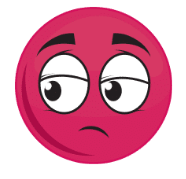 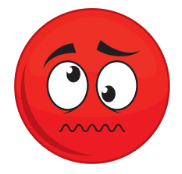 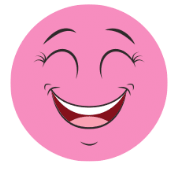 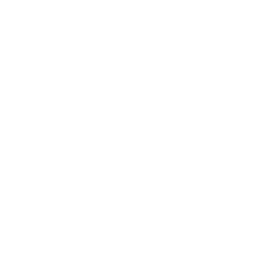 4
Let’s Speak !
What’s your name?
My name is …
5
Let’s Speak !
How old are you?
I’m  12     13		14	 15 	  16
6
Let’s  Listen!
7
Listen and find other expressions!
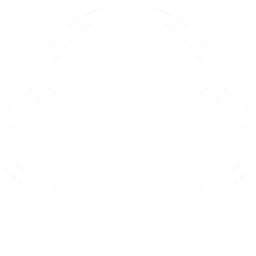 Pronunciation
Hi !
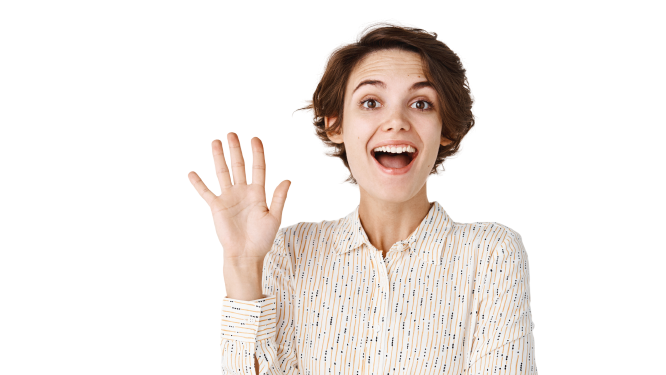 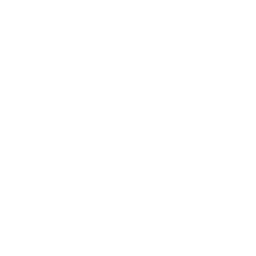 Pronunciation
Hello !
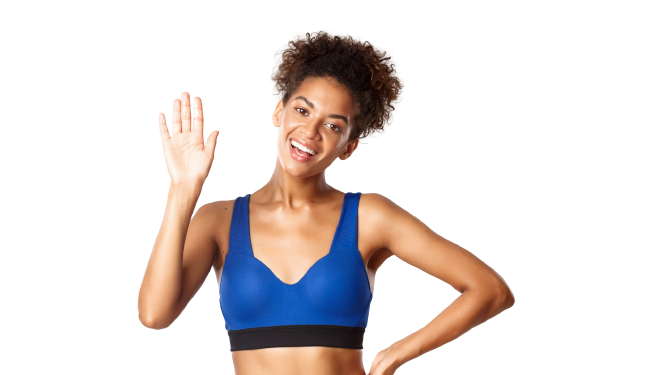 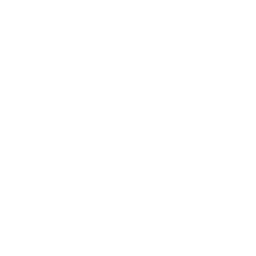 Pronunciation
Hello, 
my name is Emma !
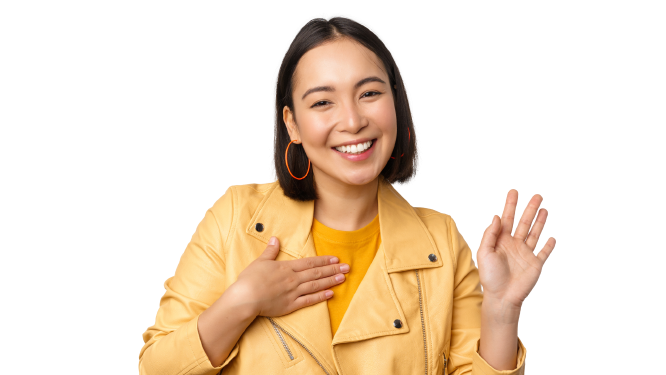 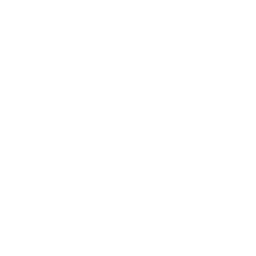 Pronunciation
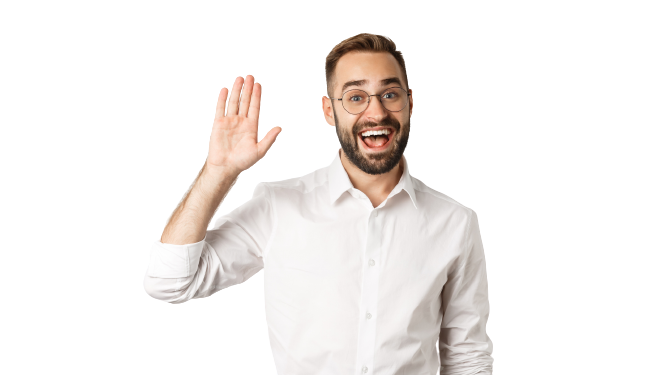 Hi, I’m Jack !
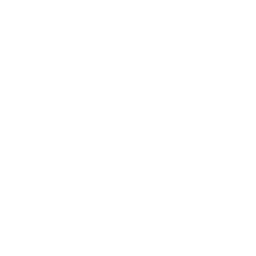 Practise speaking!
Hello, 
my name is Emma !
Hi, I’m Jack !
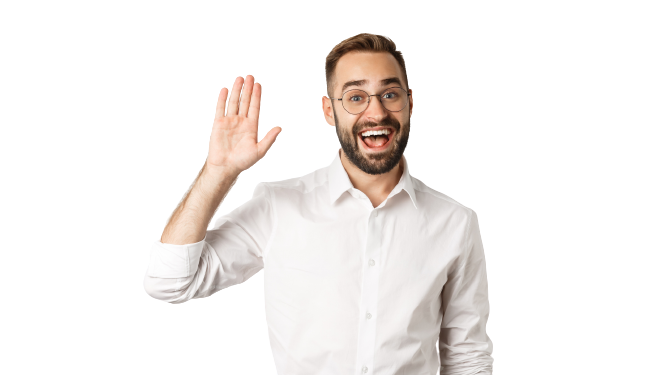 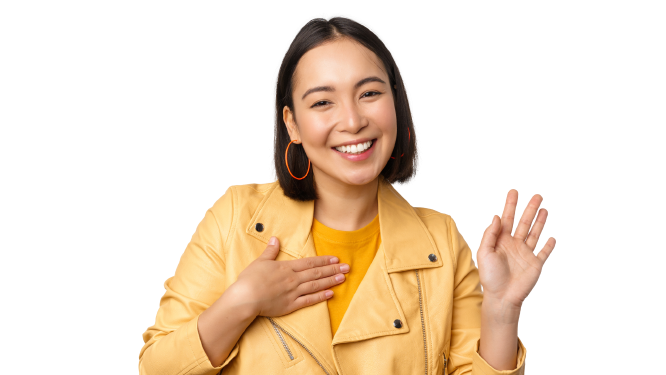 13
Practise speaking!
…
…
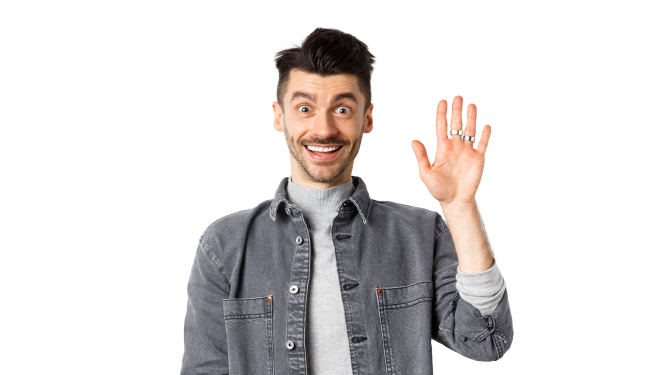 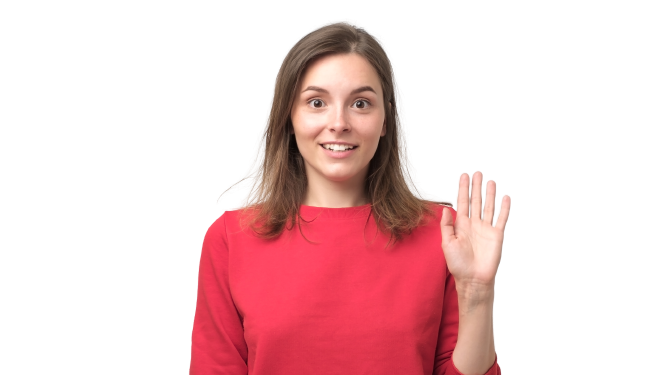 Max
Mary
14
Practise speaking!
…
…
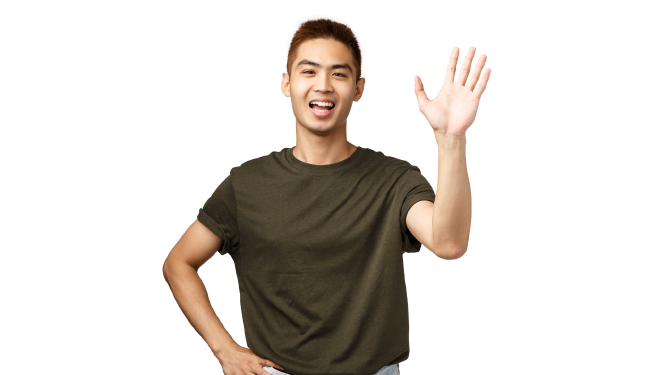 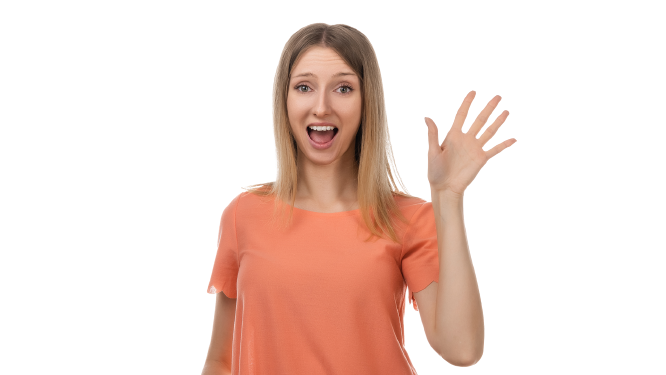 Alice
Greg
15
Practise speaking!
Megan
…
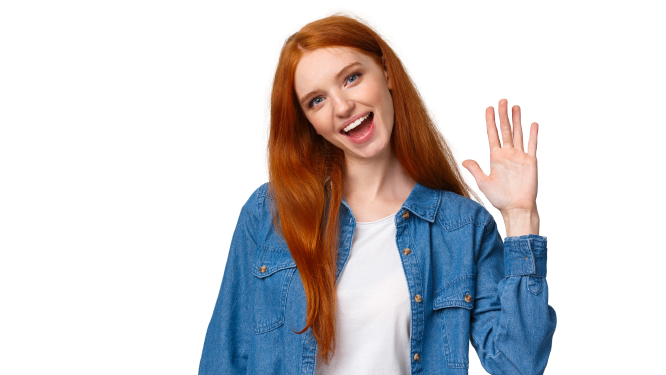 16
Practise speaking!
Today I feel…
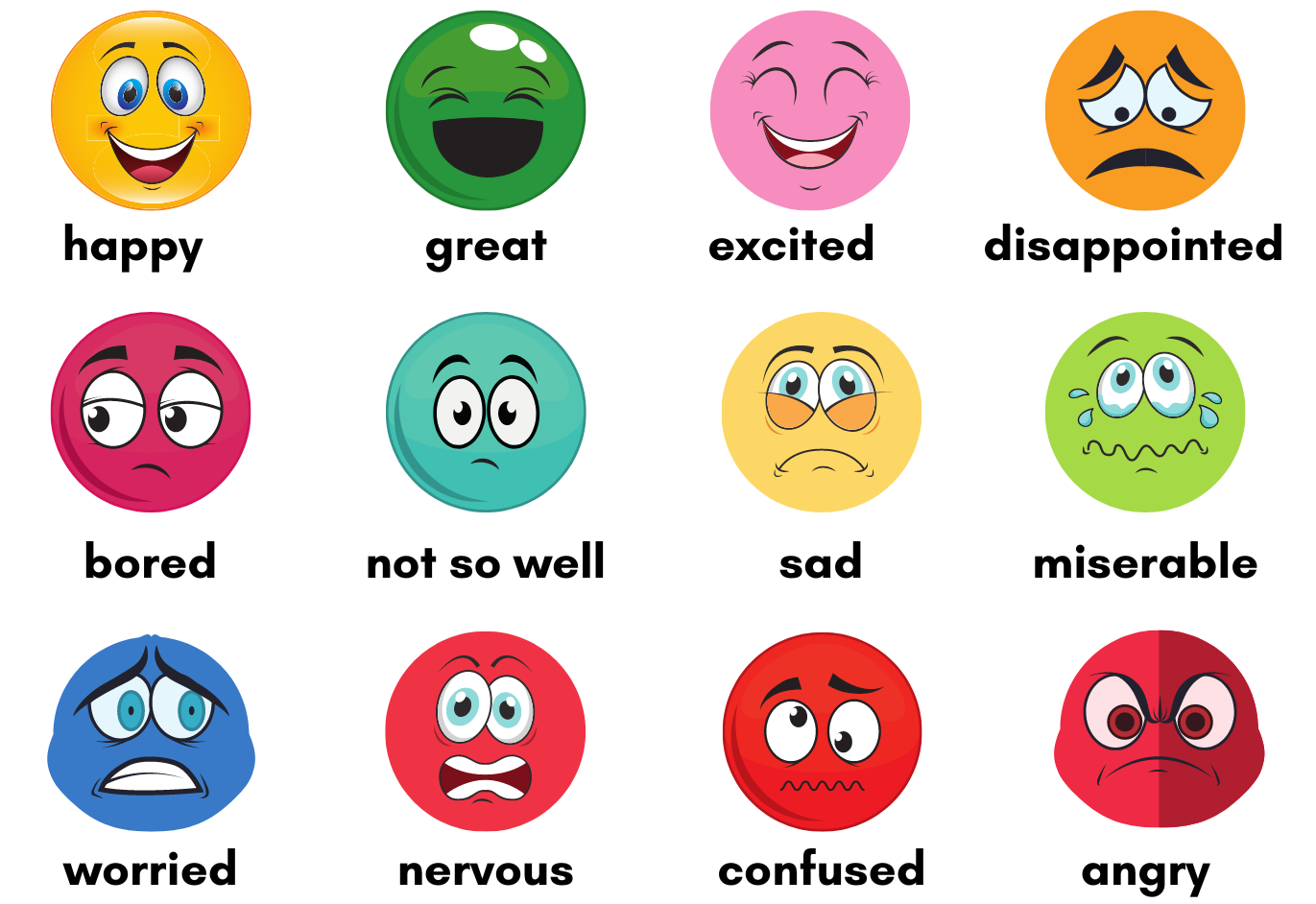 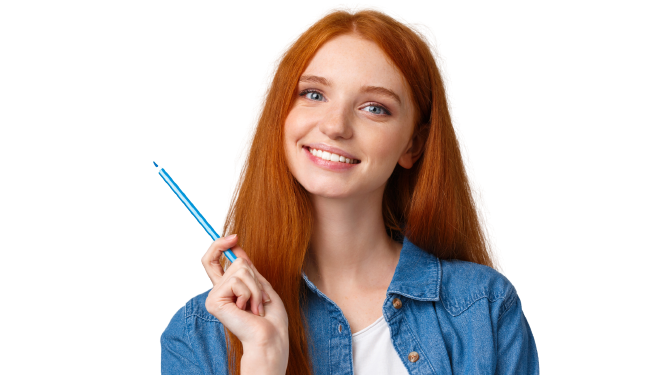 17
Practise speaking!
Today I’m …
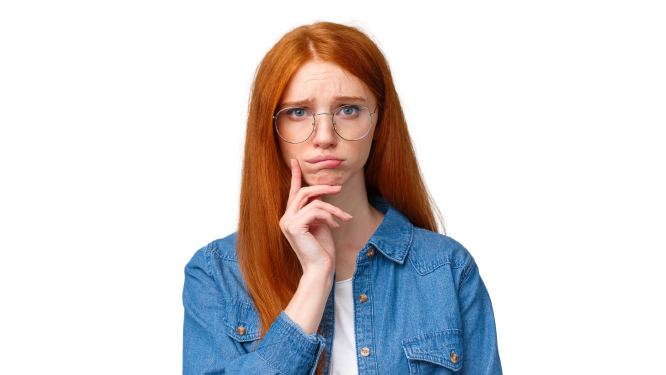 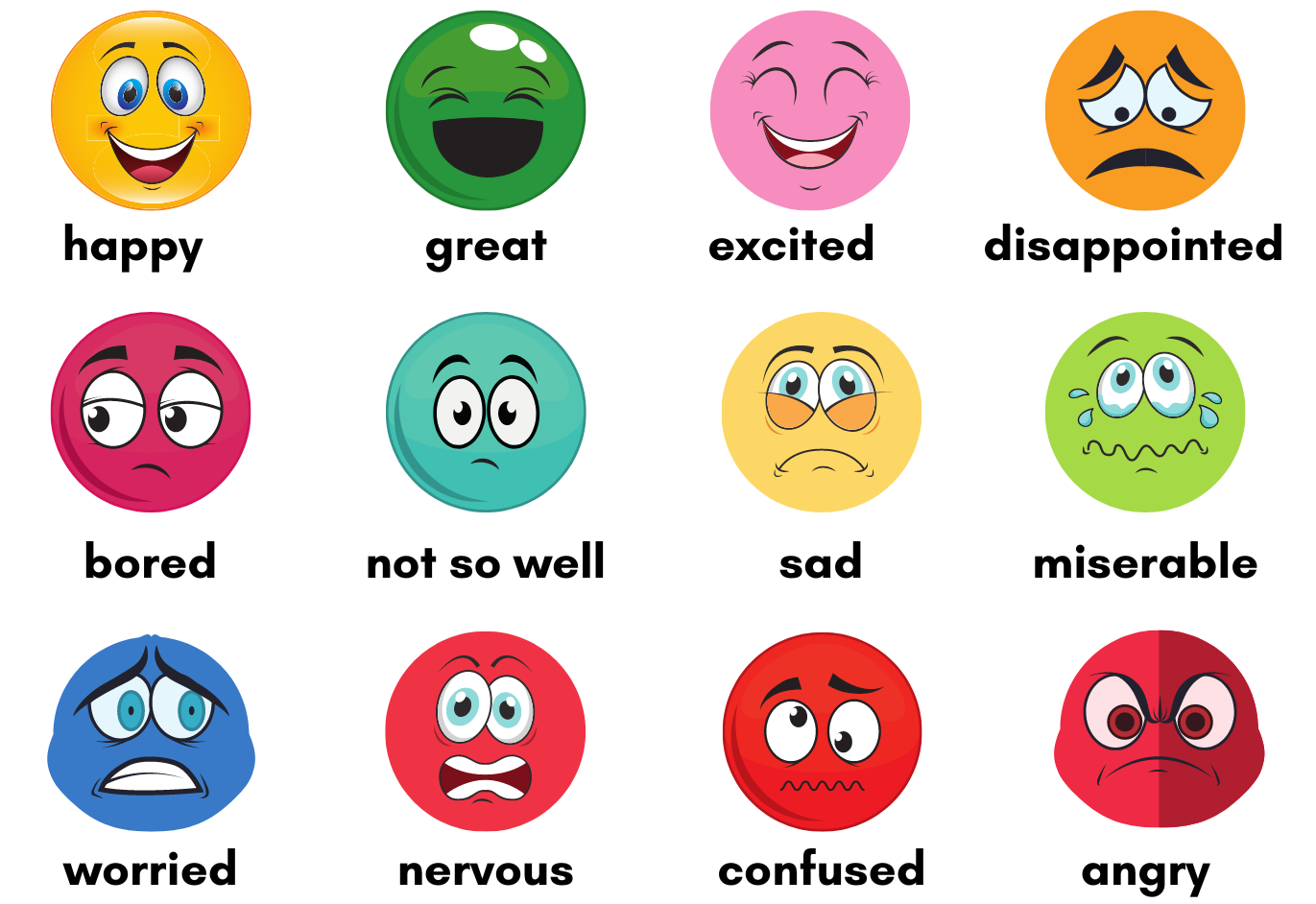 18
Practise speaking!
Today,  …
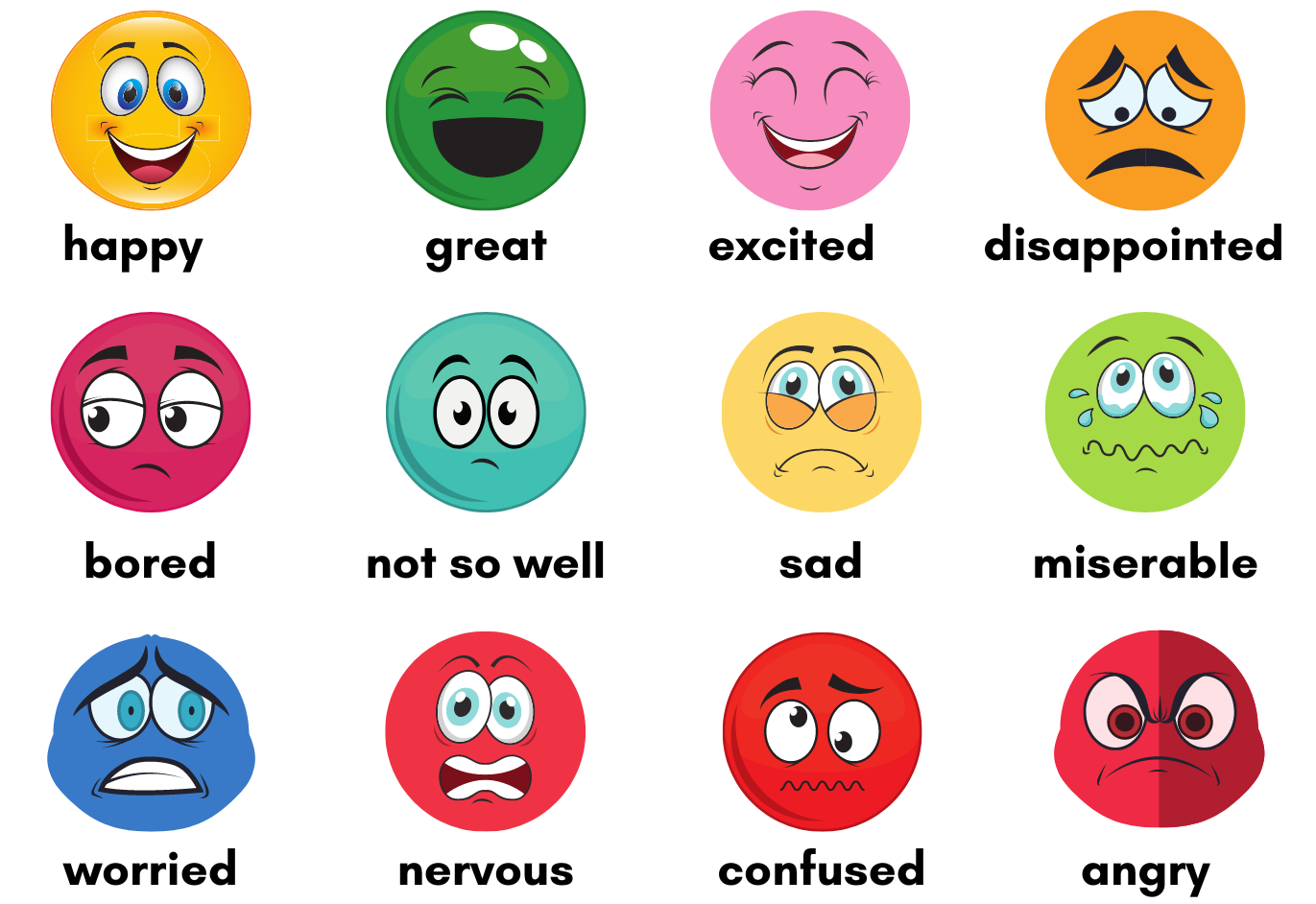 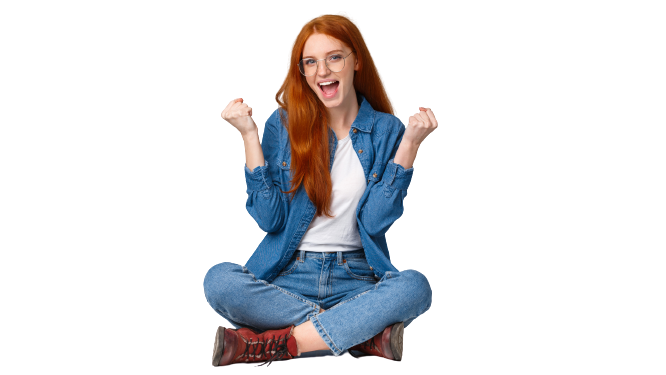 19
Let’s Speak !
Kim
…
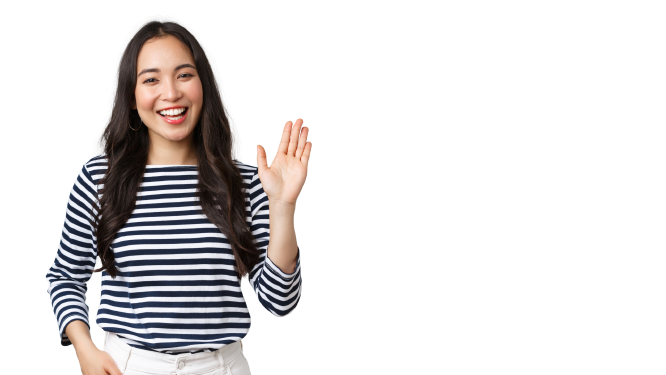 20
Let’s Speak !
Kim
…
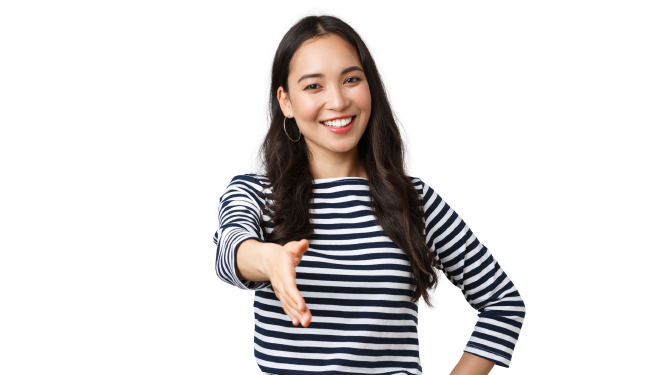 21
Practise speaking!
Today I’m …
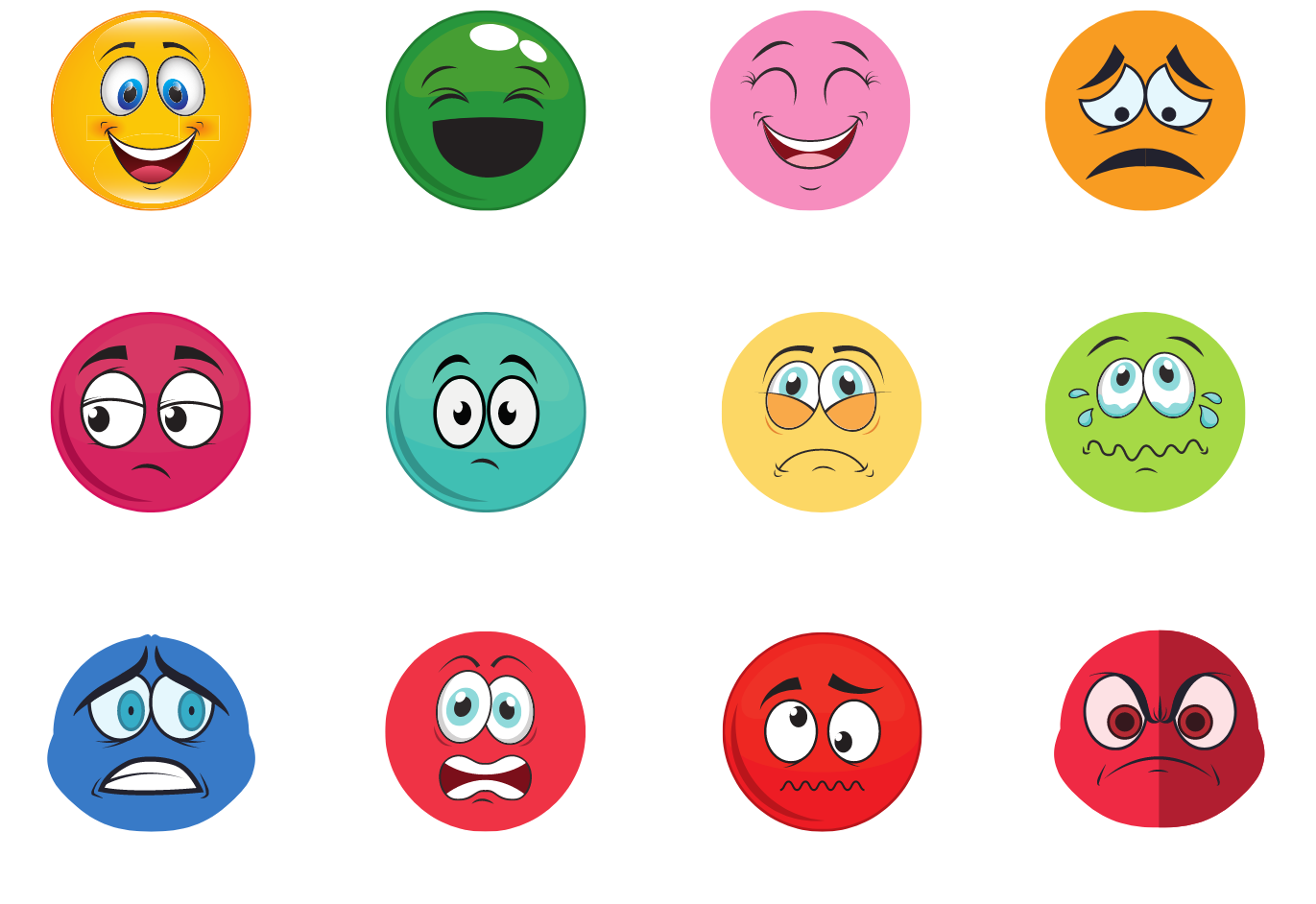 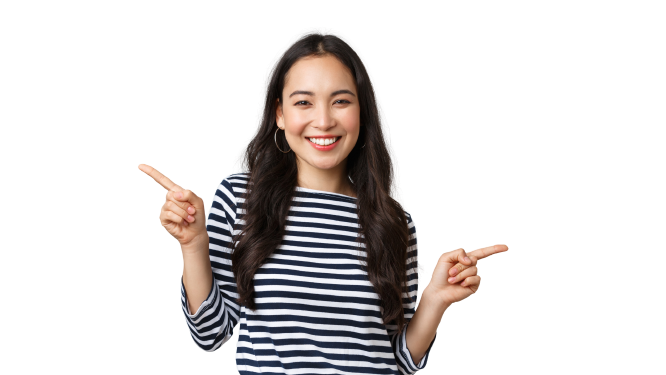 22
Practise speaking!
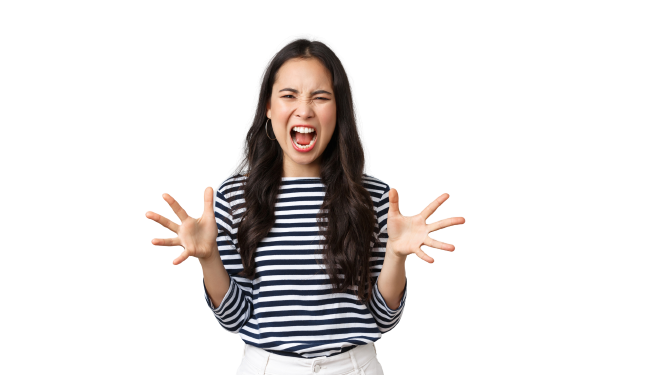 Today, …
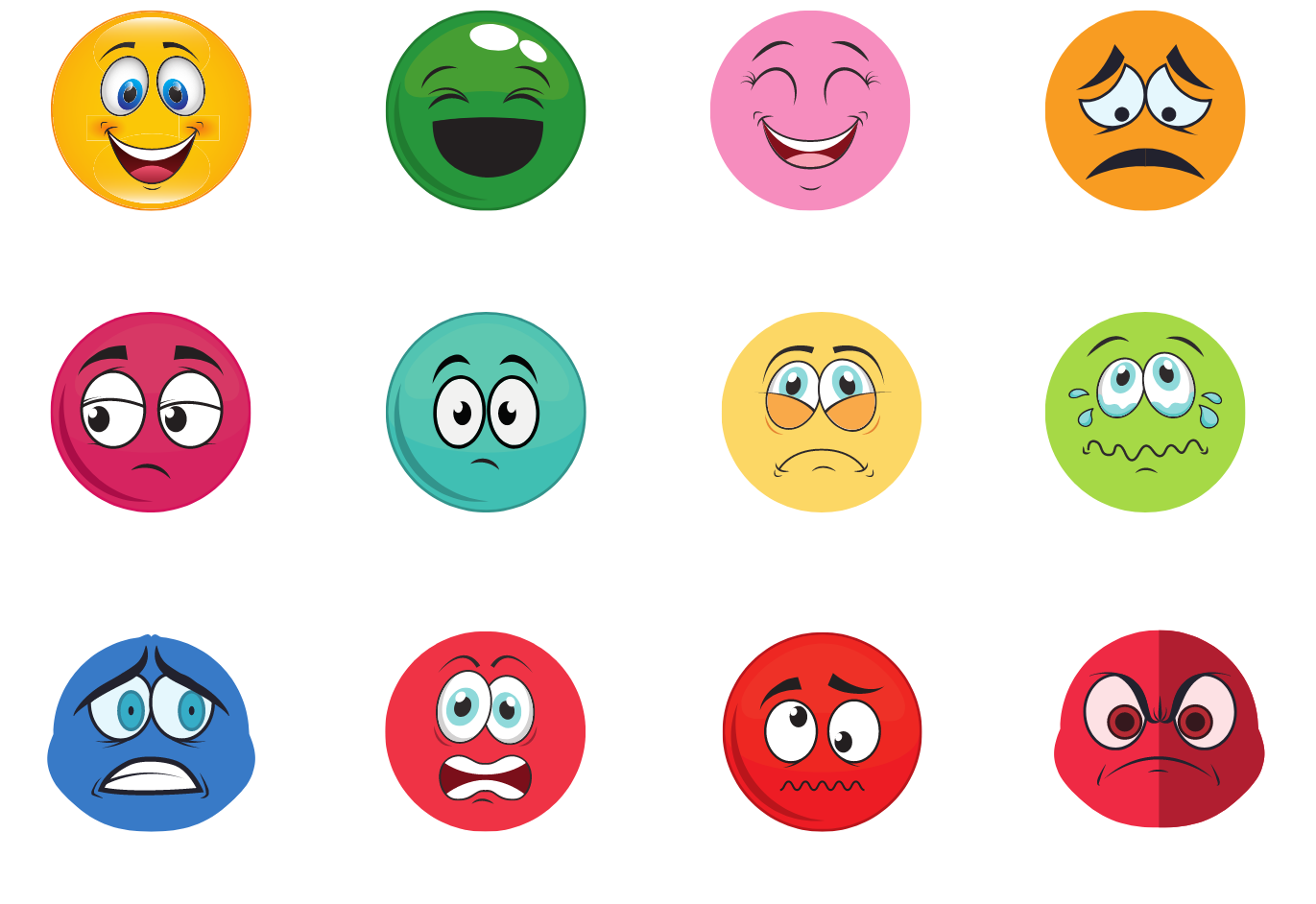 23
Practise speaking!
Today, …
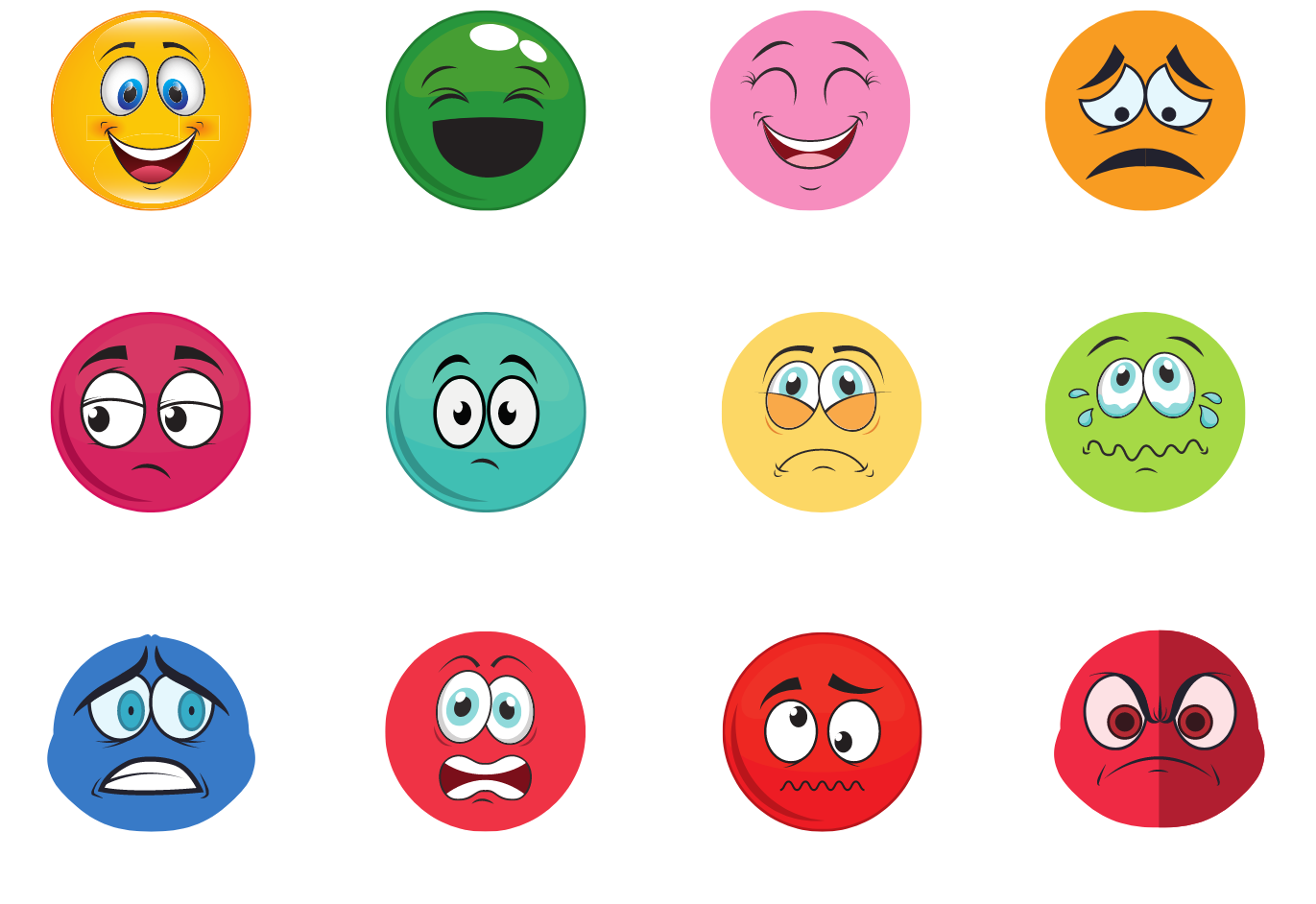 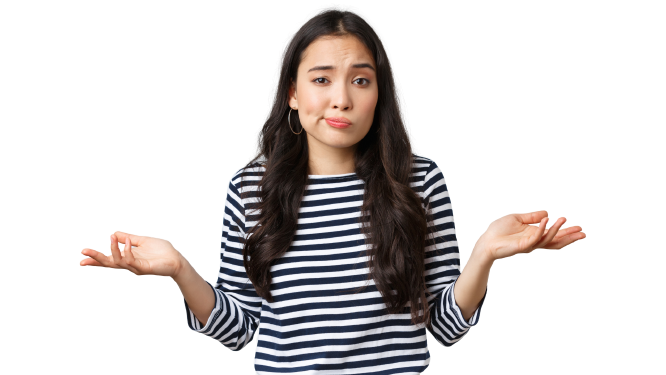 24
Practise speaking!
Today, …
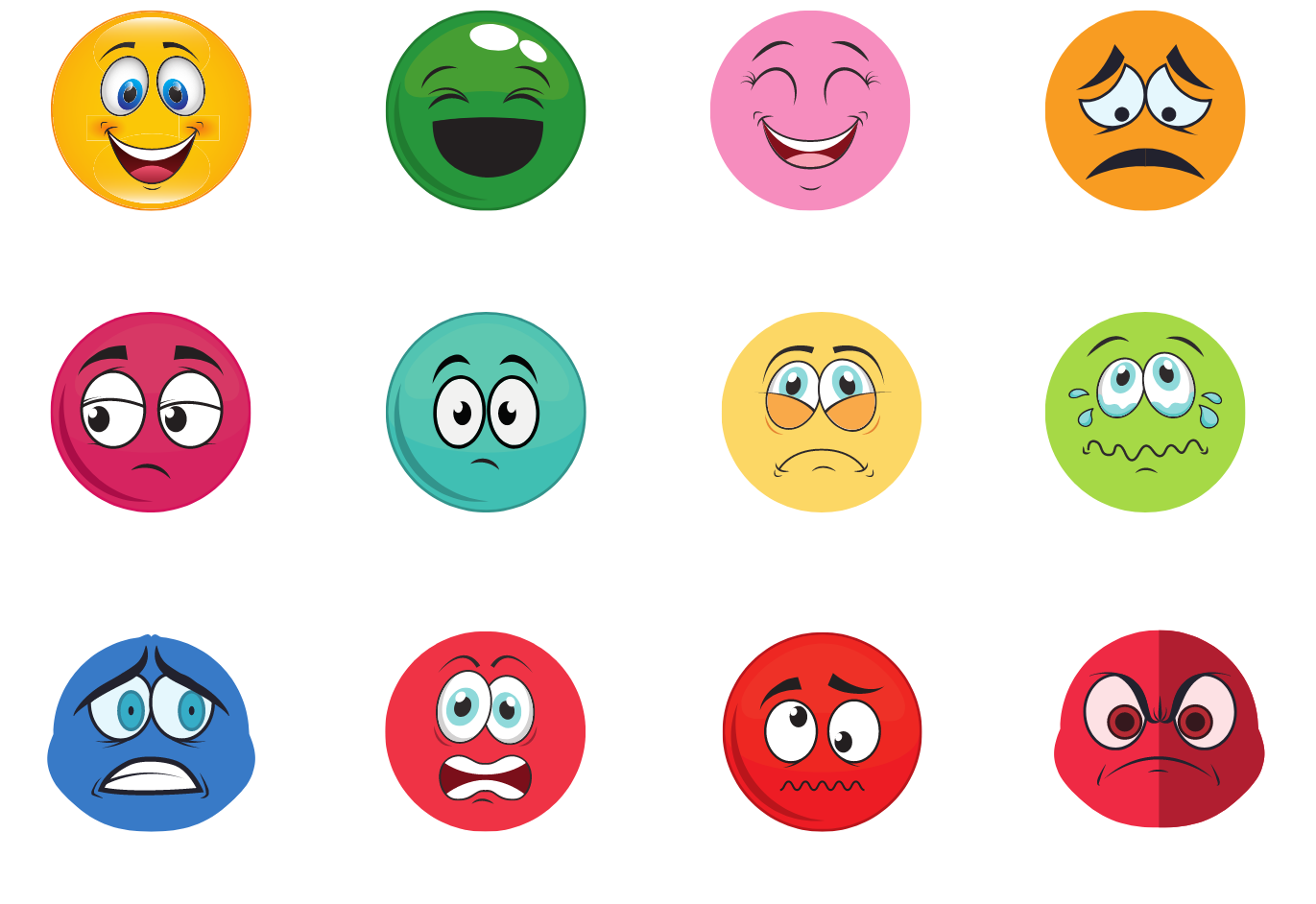 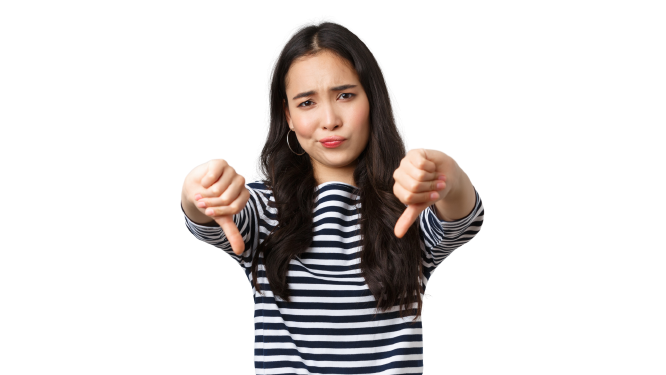 25
Let’s  play!
26
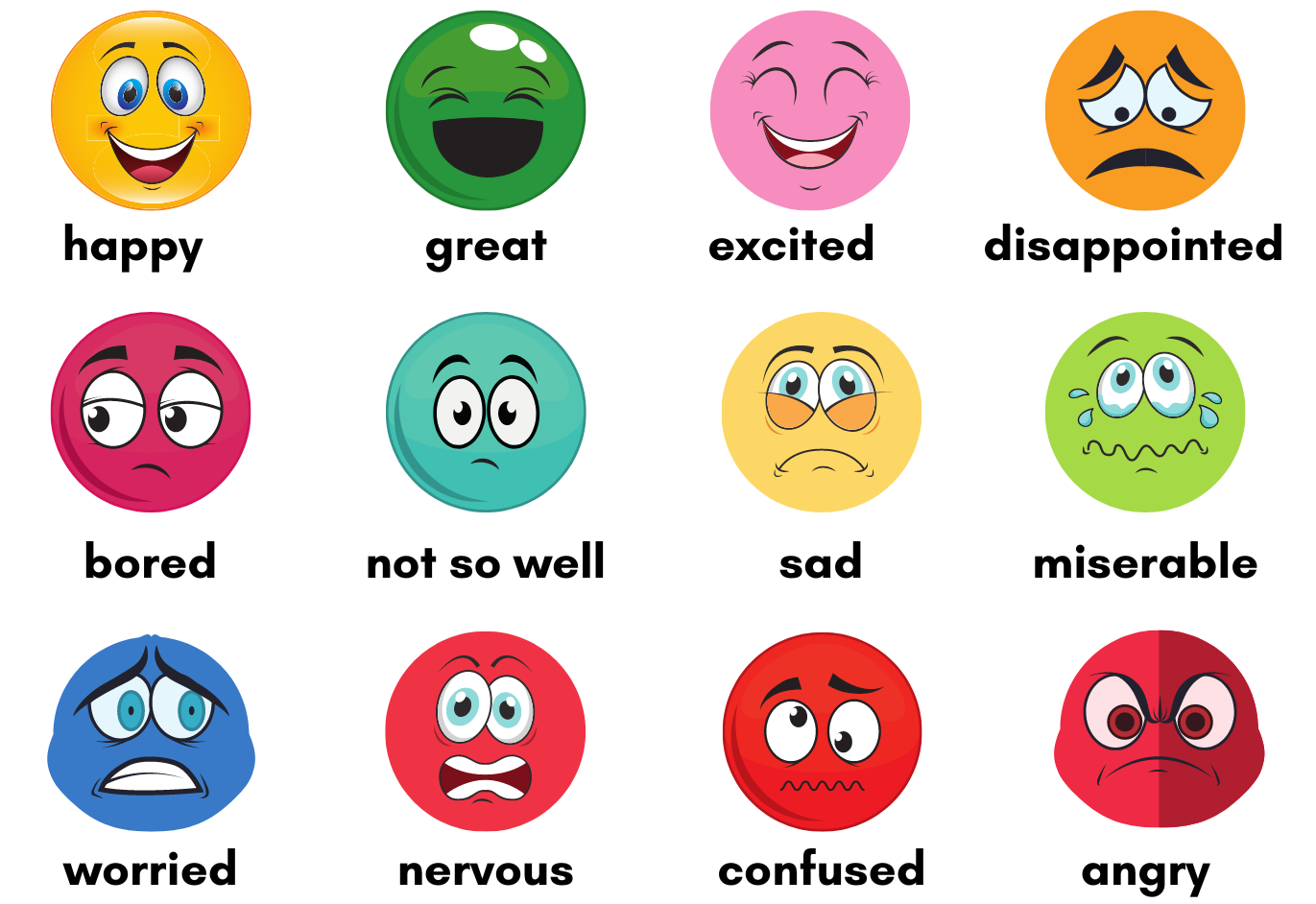 Hello! 
What’s your name ?
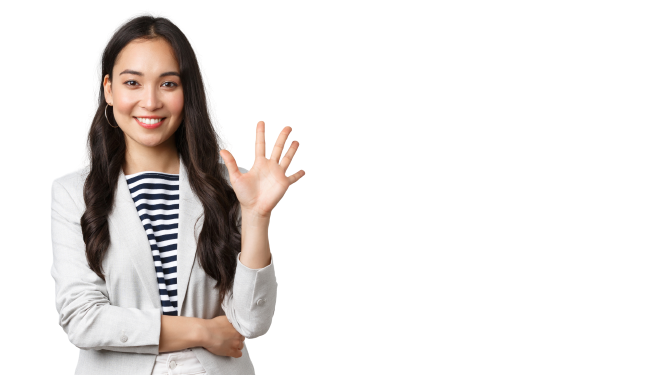 How do you feel today ?
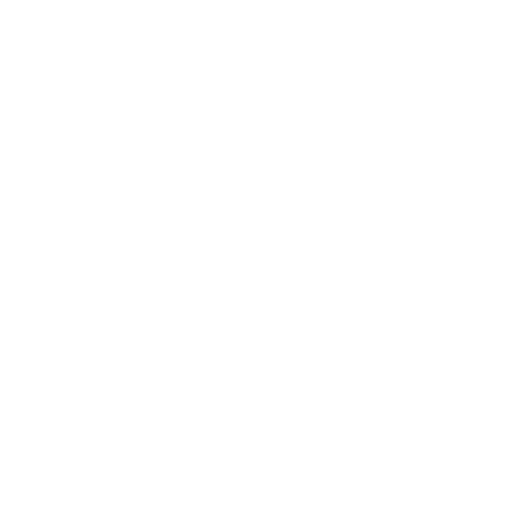 27
Hi ! 
What’s your name ?
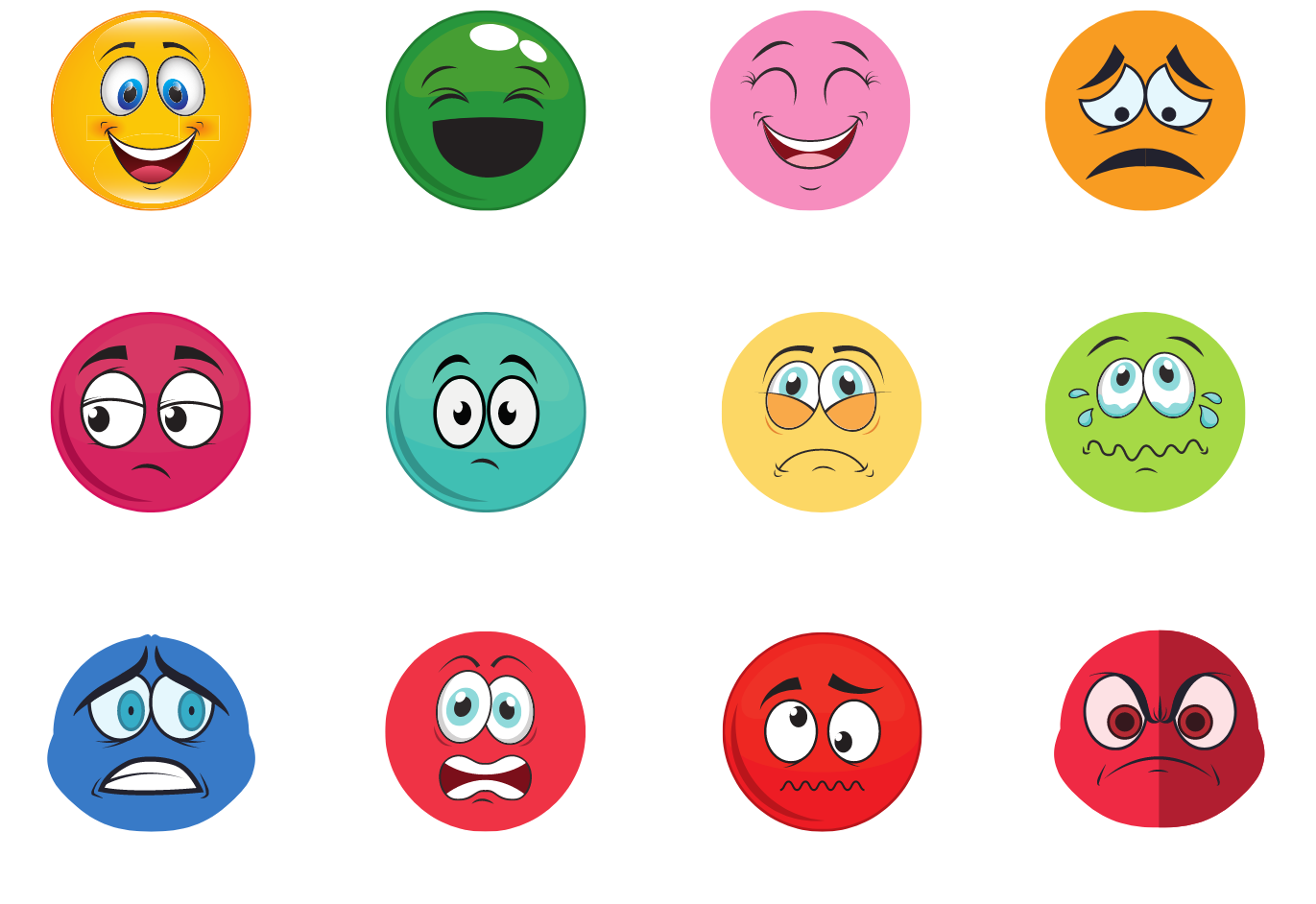 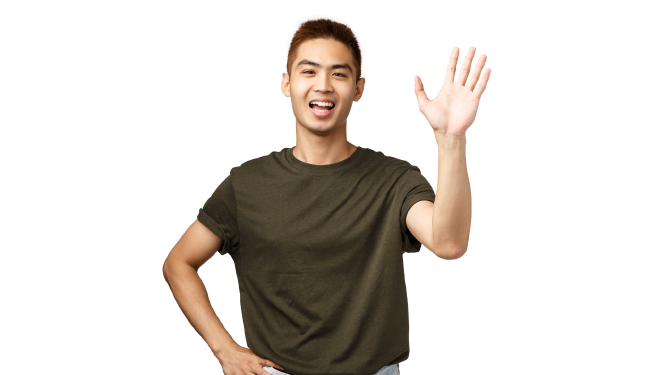 How are you ?
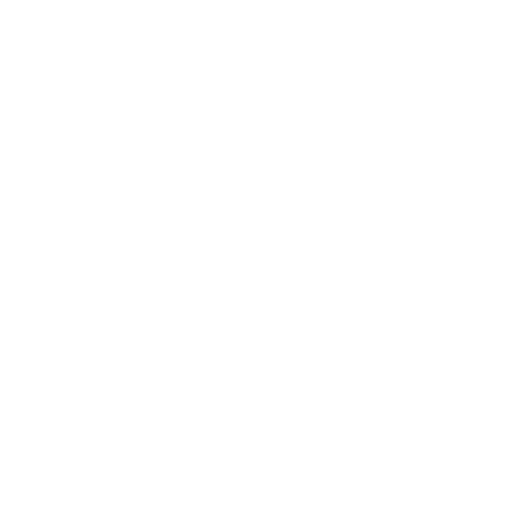 28
Let’s recap!
Hello, I’m Max!
What’s your name?
How are you?
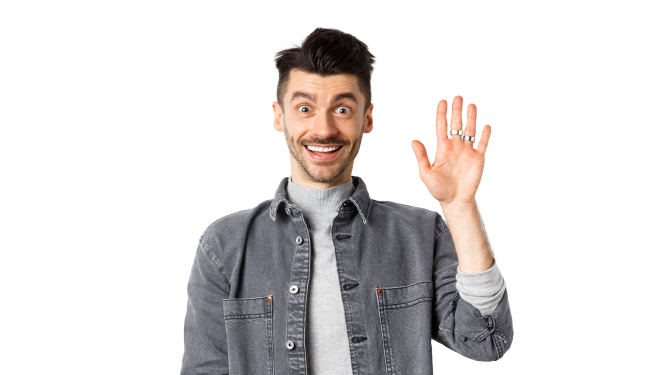 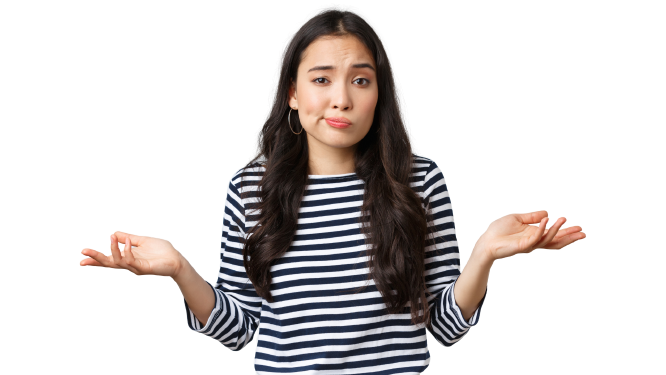 Max
kim
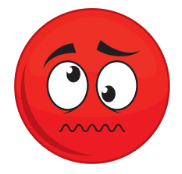 29
Mystery word !
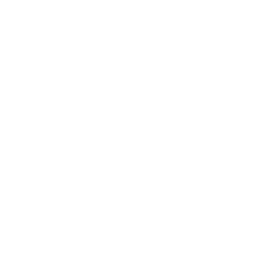 But du jeu : trouver le prénom du personnage
Complète les questions suivantes:
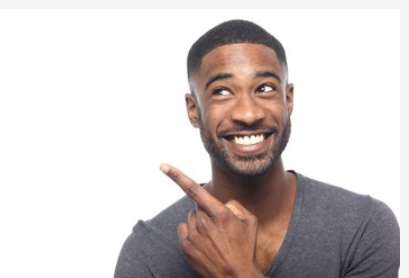 30